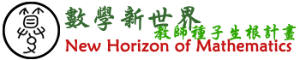 第四屆期末分享會
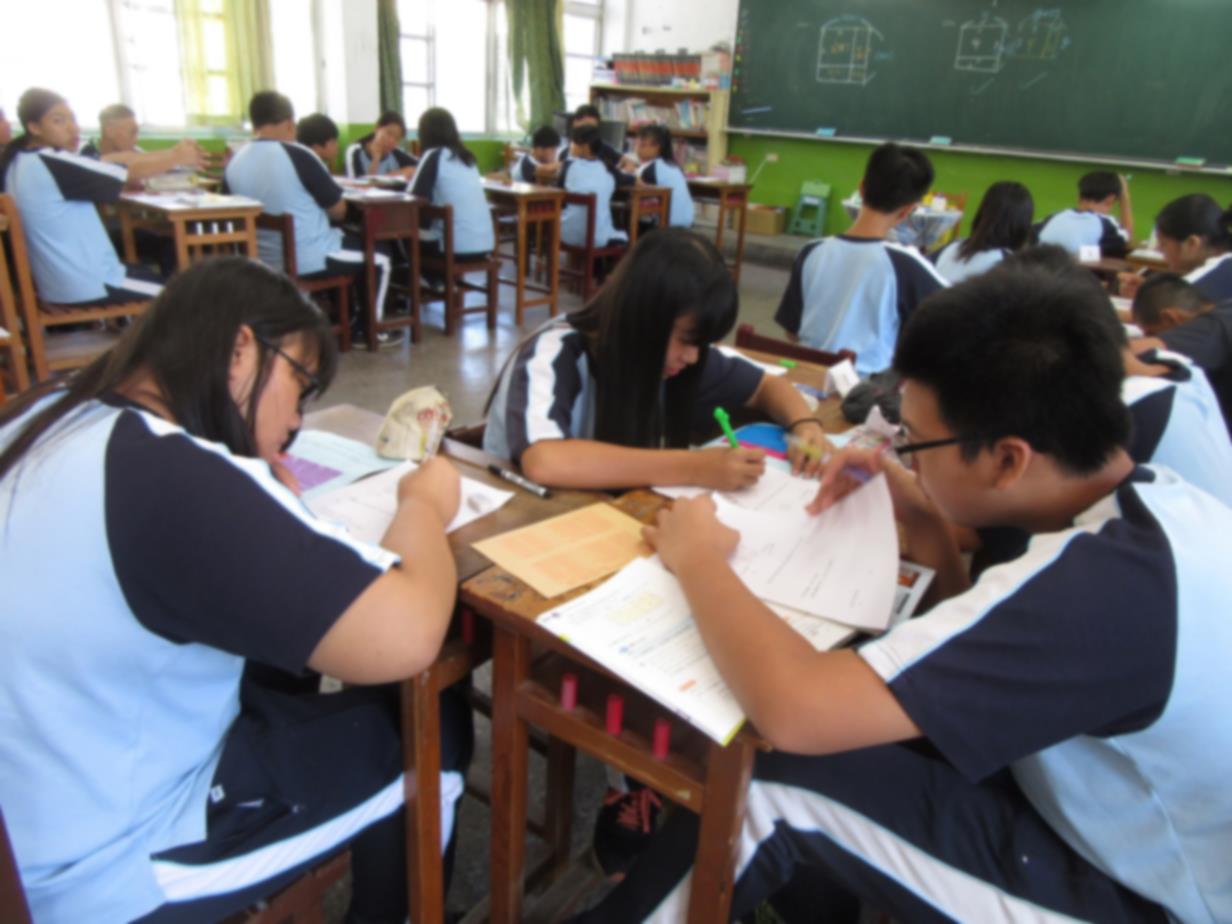 《說課好聽、動手開心》             教學心得分享
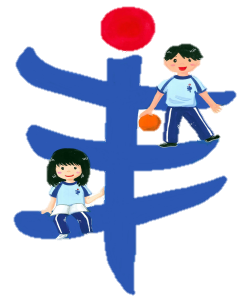 花蓮縣立壽豐國中教師盧怡伶
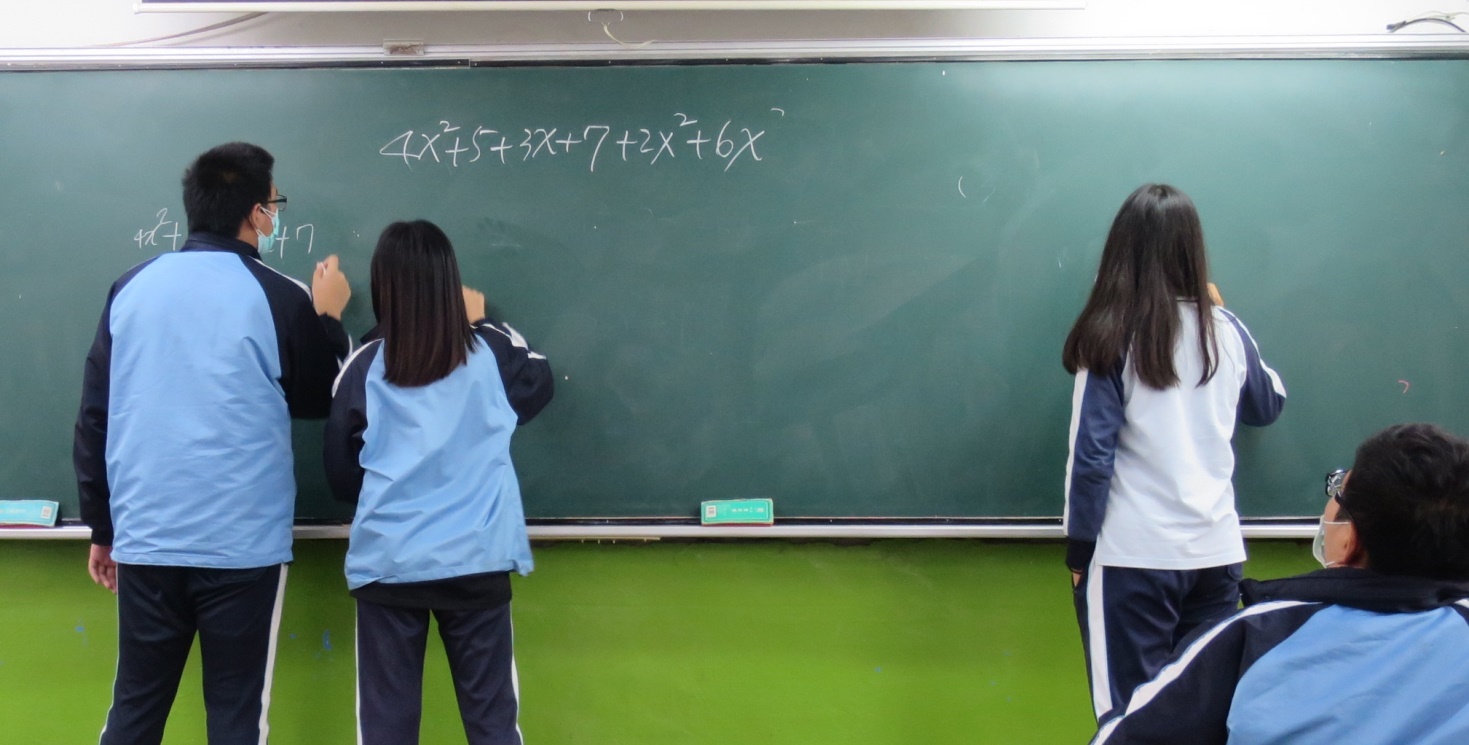 形成教學理念的脈絡
小時候的學習經驗
學生數學概念模糊
朝著讓學生不排斥數學課、清楚 數學概念的目標前進
參加生根的緣由
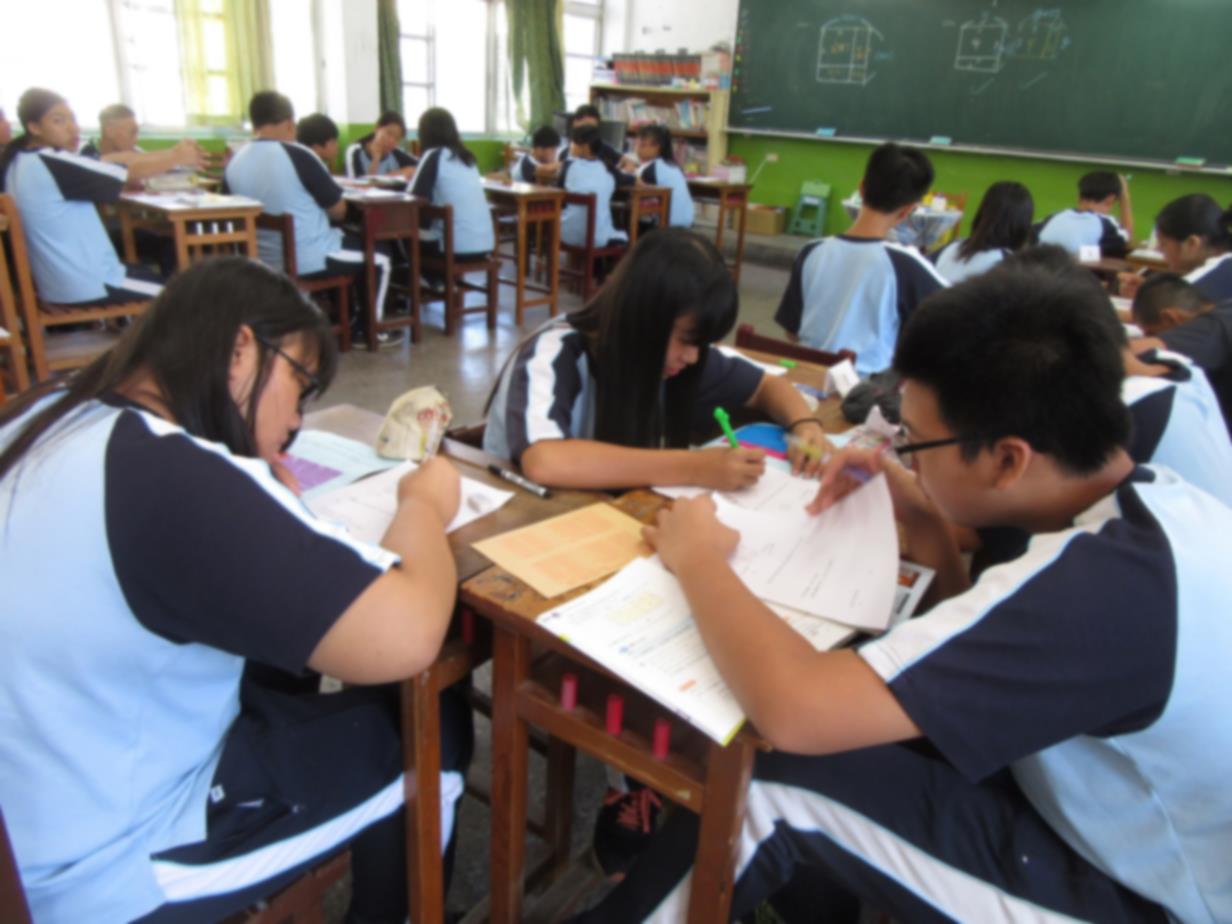 一場生根的說明會。
CA鋪陳數學概念的方法很特別，讓我們驚艷。
邀請CA到校擔任數學精進研習講師。
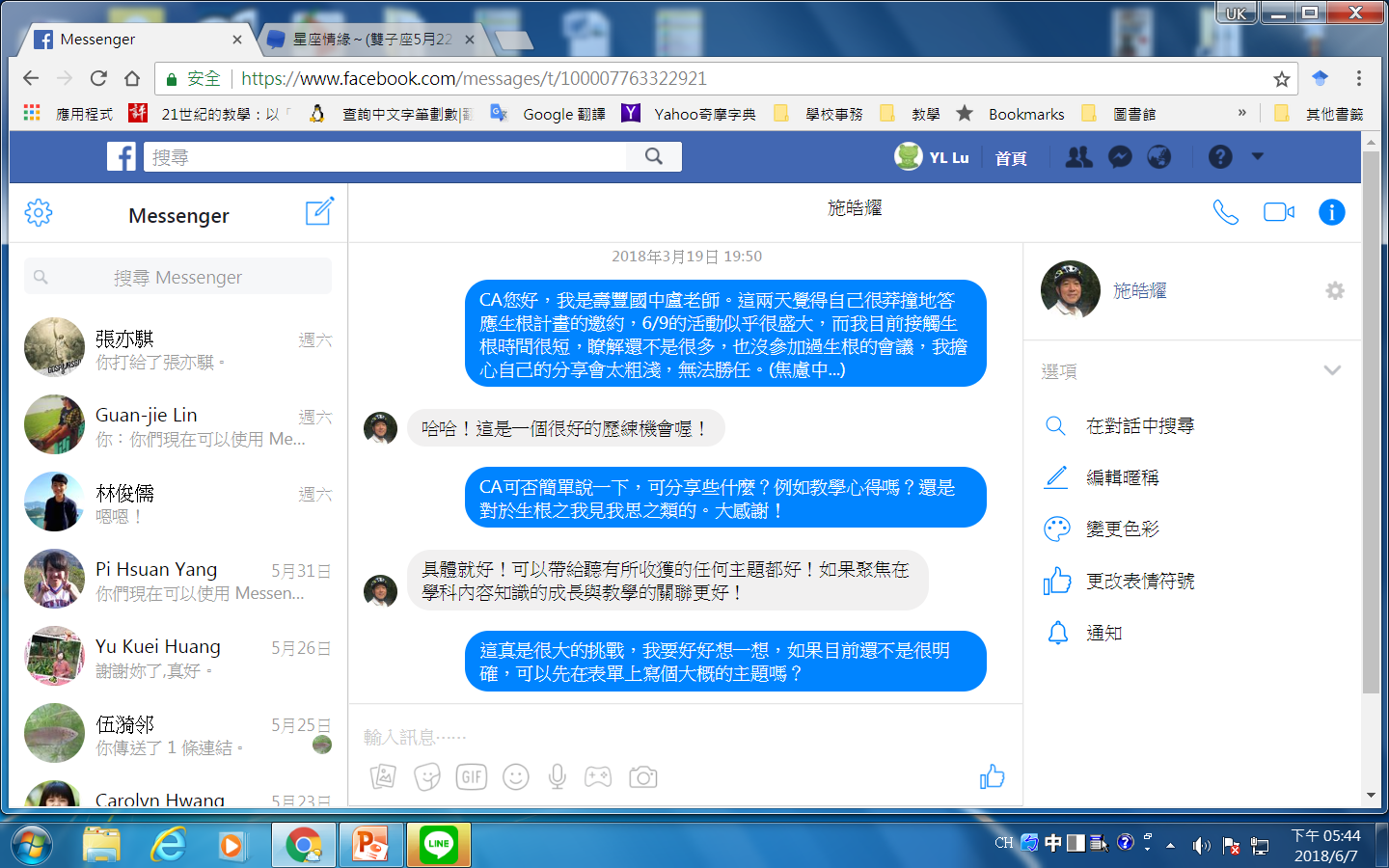 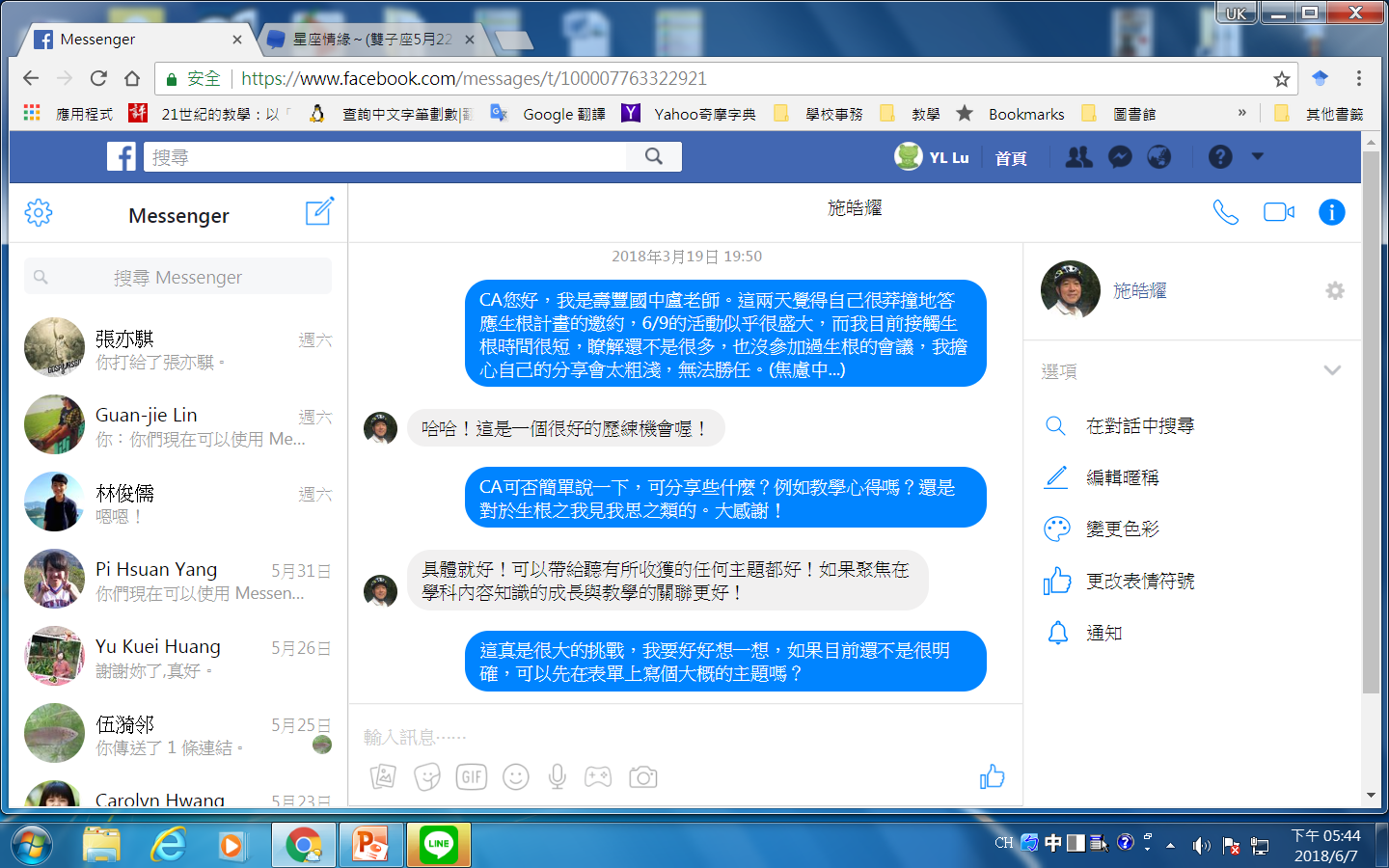 謝謝CA邀請，確實是很難得的體驗，也請大家多多指教！
分享主題
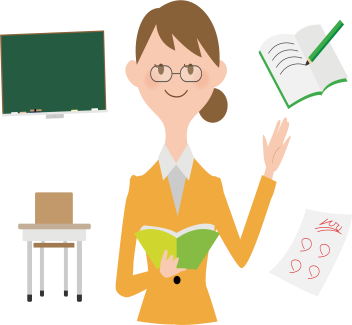 說課好聽
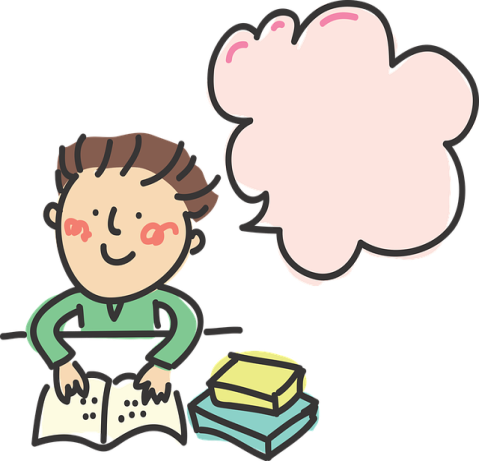 動手開心
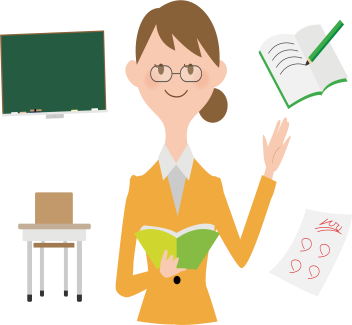 說課好聽
怎麼說給學生聽，讓數學概念更容易懂
《二元一次聯立方程式-加減消去法》
125
250
由            談起
100
150
＝
250
＋
125
＝
25
＋
100
125
250
25
＝
150
三位數加減法
→  加減消去法
100
150
6ｘ
250
250
＝
＝
＋
＋
25
ｘ
＋
＋
100
＝
＝
125
125
ｙ
ｙ
三位數加減法
→  加減消去法
ｙ
6ｘ
250
＝
＋
ｙ
ｘ
＋
＝
125
ｘ
5ｘ
6ｘ
125
125
＝
＝
《平行-同位角相等的說法》
旋轉X∘
（90－x）∘
X∘
（90－x）∘
L 1
X∘
L 2
旋轉X∘
L 1∥
L 2
《函數-對應關係的說法》
【函數的意義】
給定一個自變數x的值時，就恰好只有一個對應的y值，這種對應關係稱為
y是x的函數（function）。
《函數-對應關係的說法》
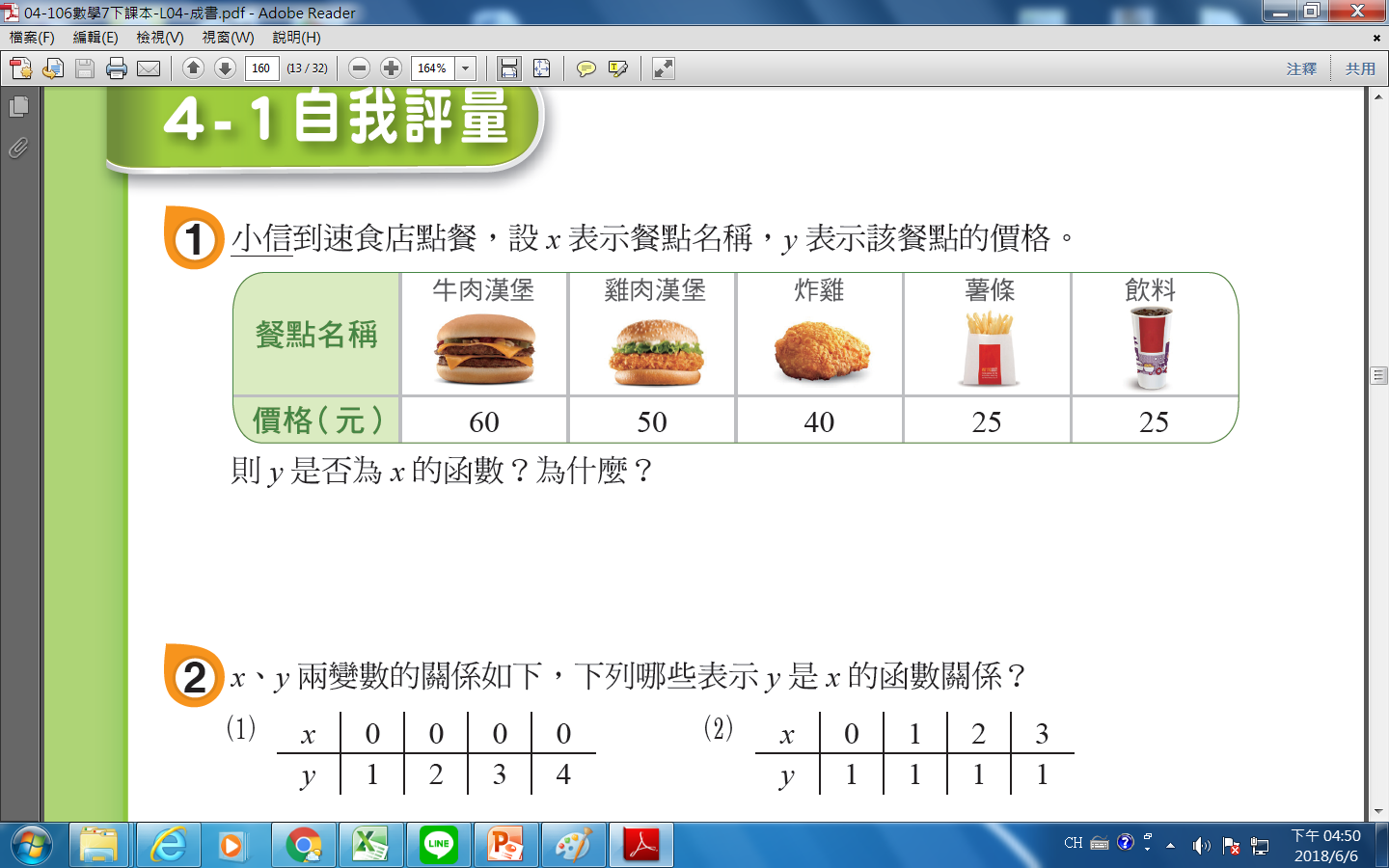 答對率66%
《函數-對應關係的說法》
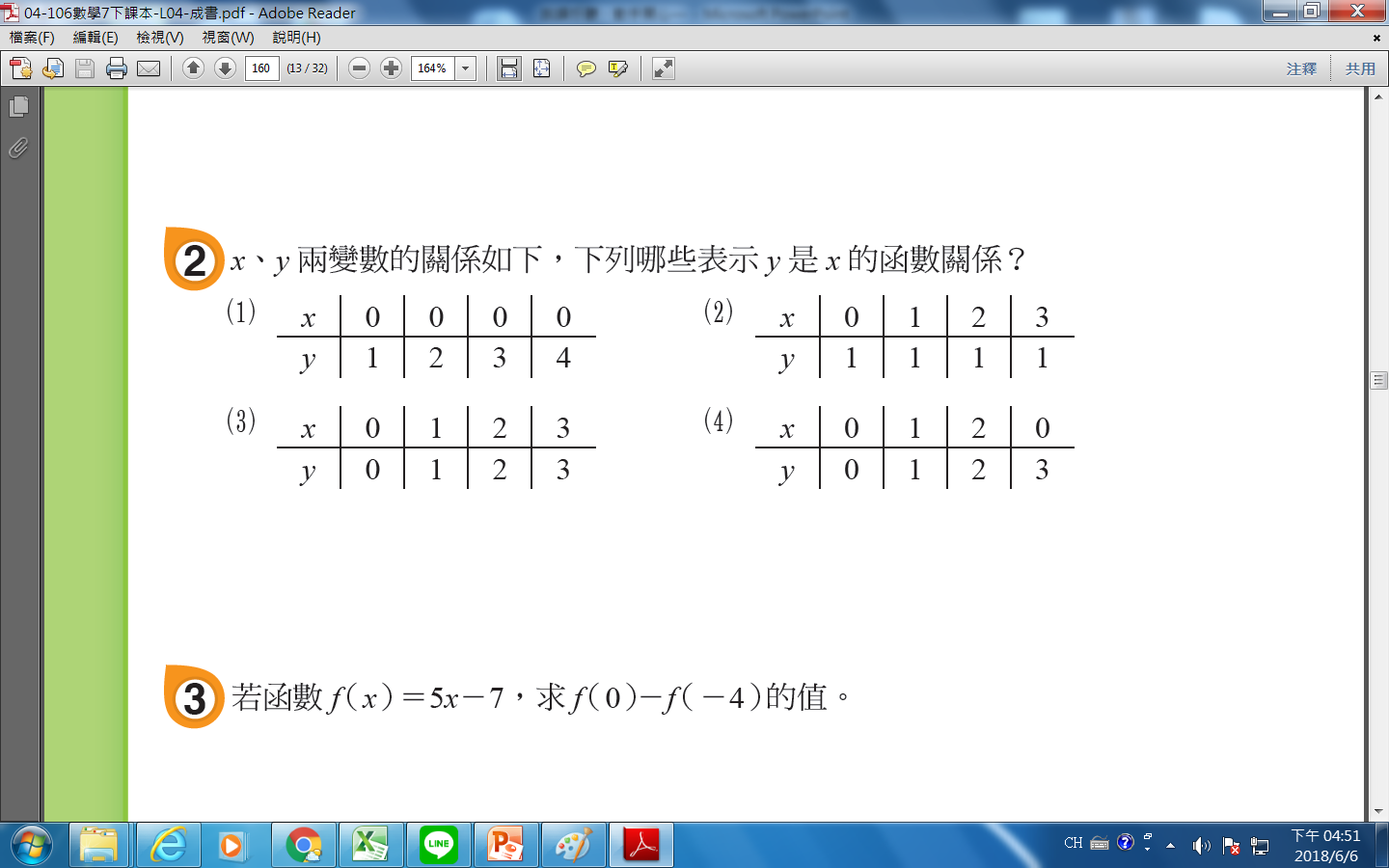 答對率24%
《函數-對應關係的說法》
x (子)          y (生母)
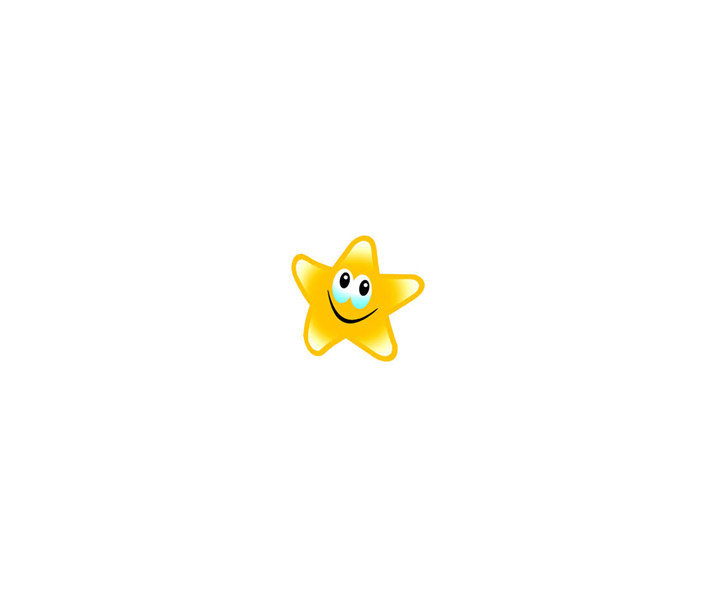 1    －　1
多   －　1
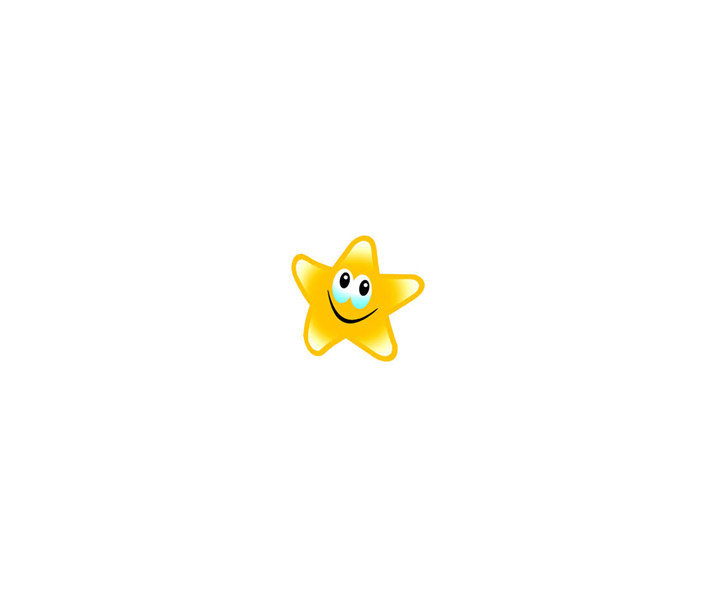 兄弟姊妹
1    －    多
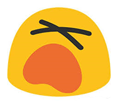 1    －    無
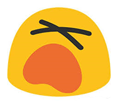 《函數-對應關係的說法》
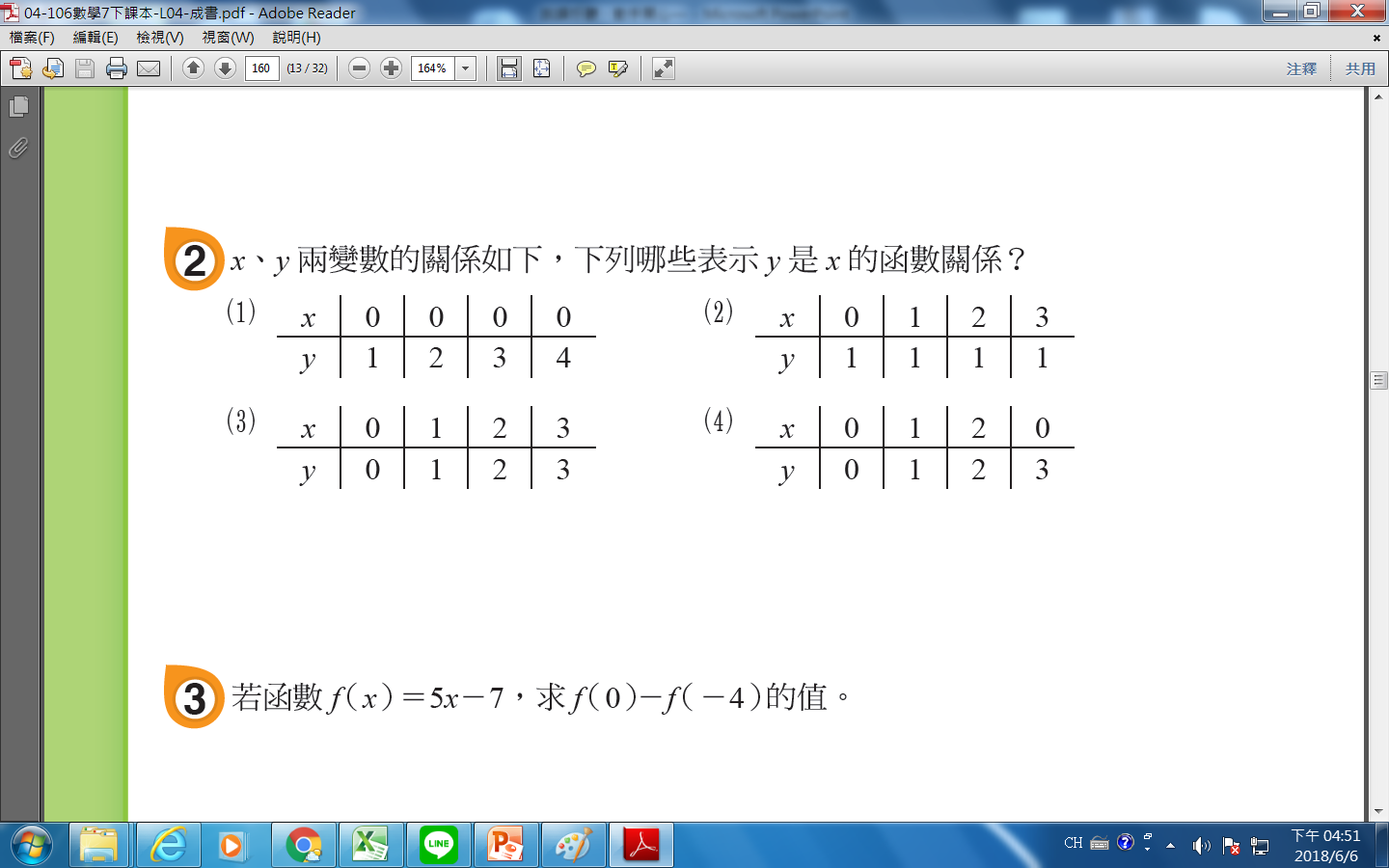 編號0號的小孩，有編號1~4號共4個生母。
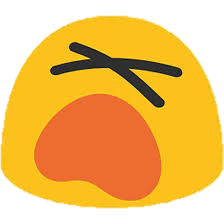 《函數-對應關係的說法》
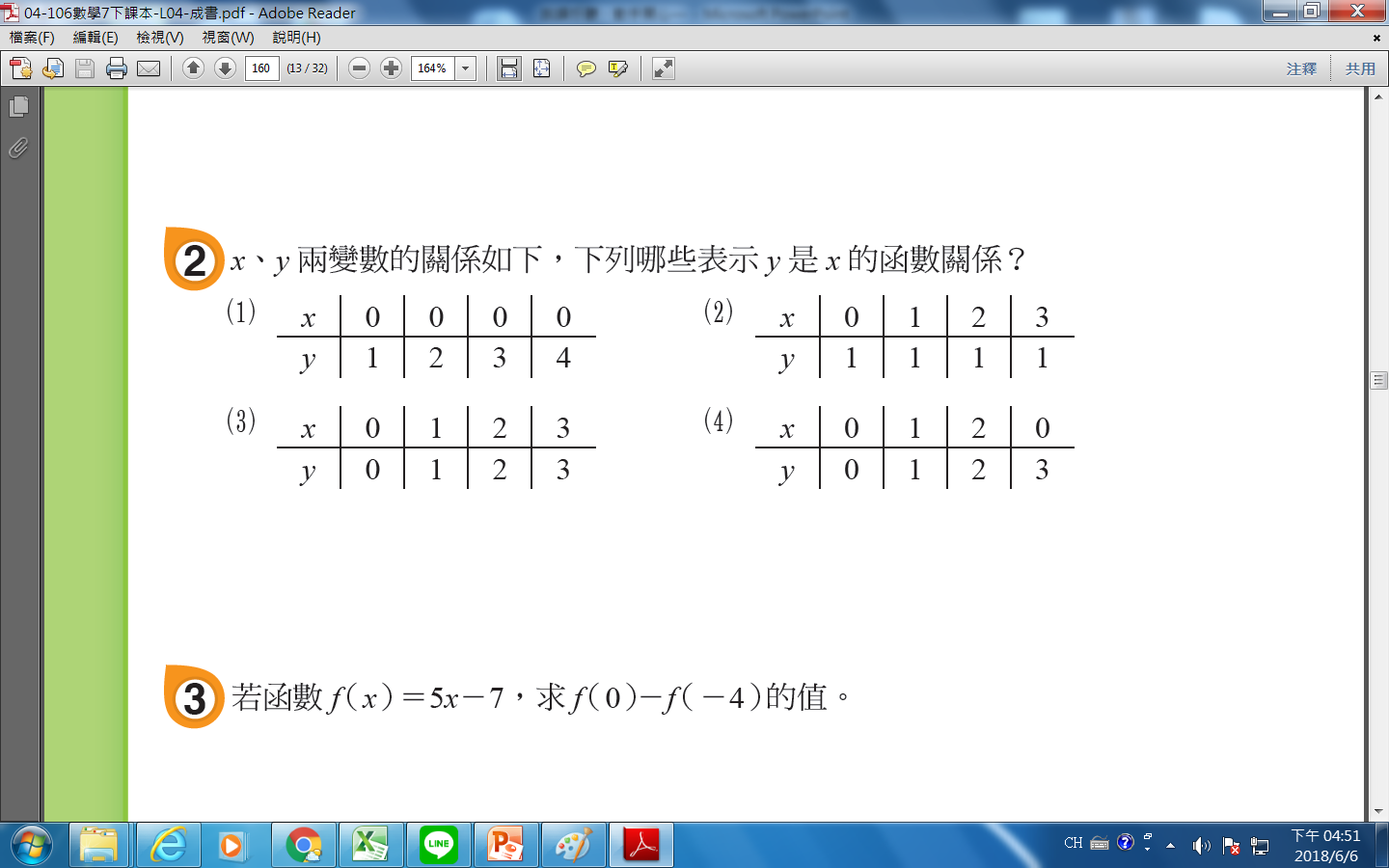 編號0~4號的小孩，共同有編號1號的生母。
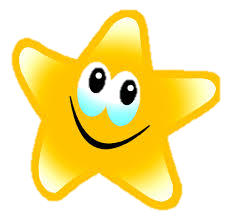 答對率72%
實際操作，從具象到抽象
學生有參與感
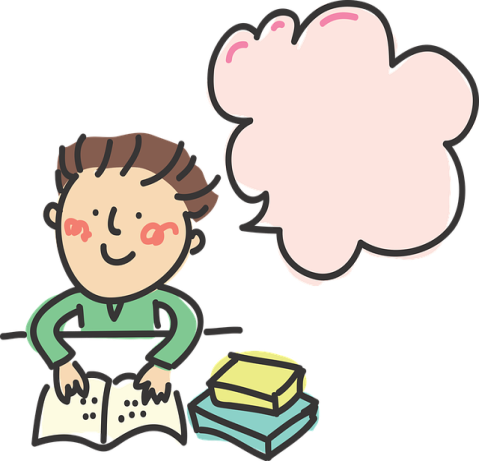 動手開心
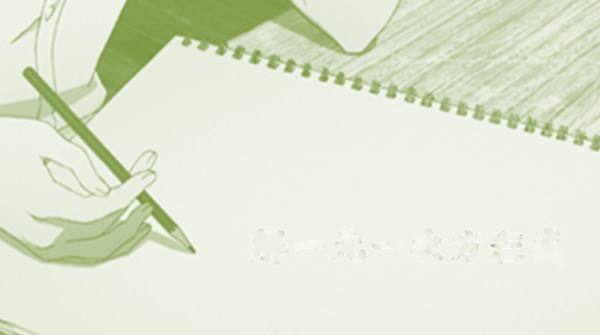 淺談《畢氏定理》課程設計
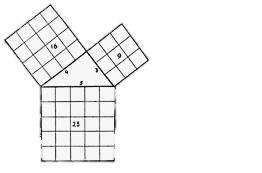 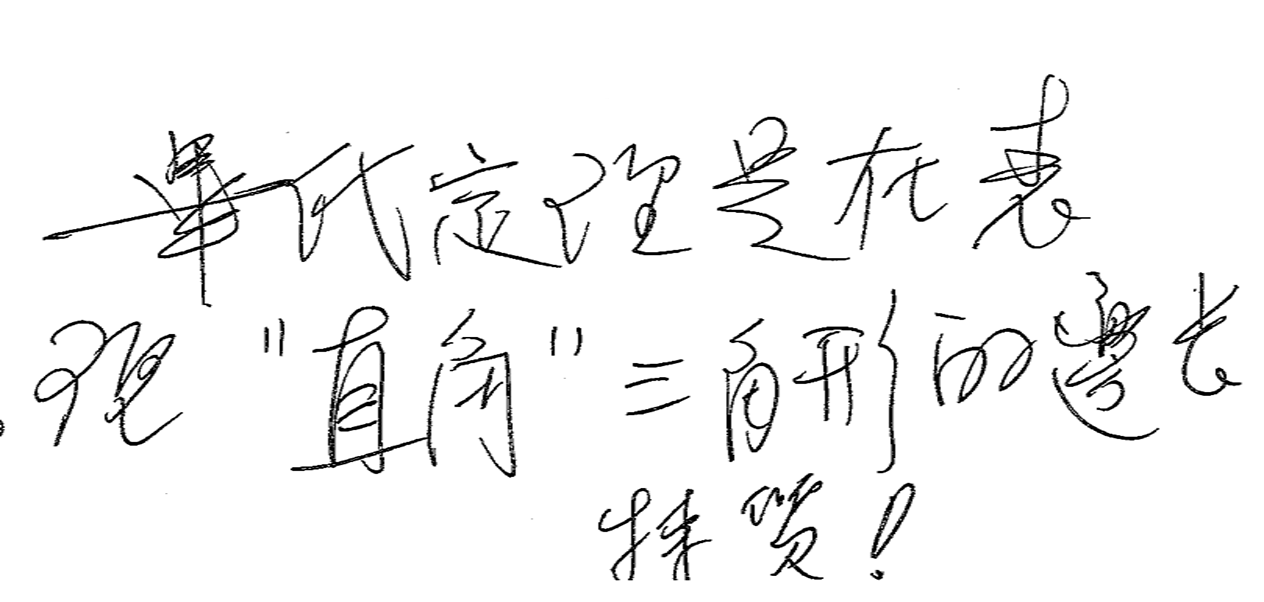 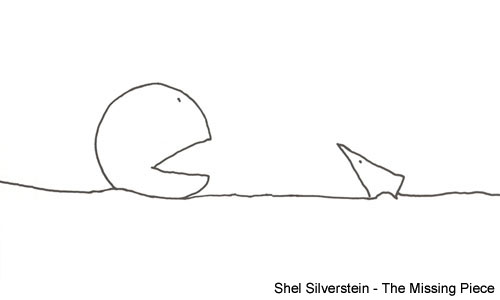 失落的兩邊
器材：
    1. 一張方格紙，紙上有一個已著色、邊長為5單位的正方形
    2. 邊長為7、9、12、13單位的正方形紙片各一張。
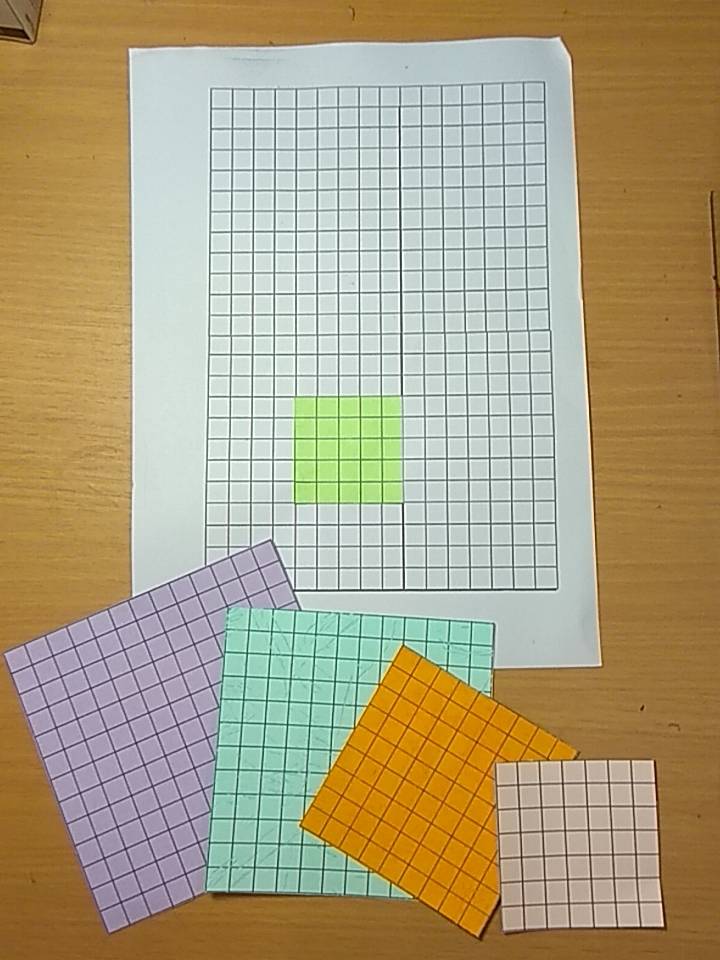 5
13
12
9
7
提問(第一部分)
(1) 使用邊長13單位及7單位的正方形紙片，可以跟邊長是5單位的正方形圍出三角形嗎？
(2) 任何三邊長都可以圍出三角形嗎？
(3) 請回想國小學過，要圍出三角形三邊長必須有什麼條件？
可以複習學過的
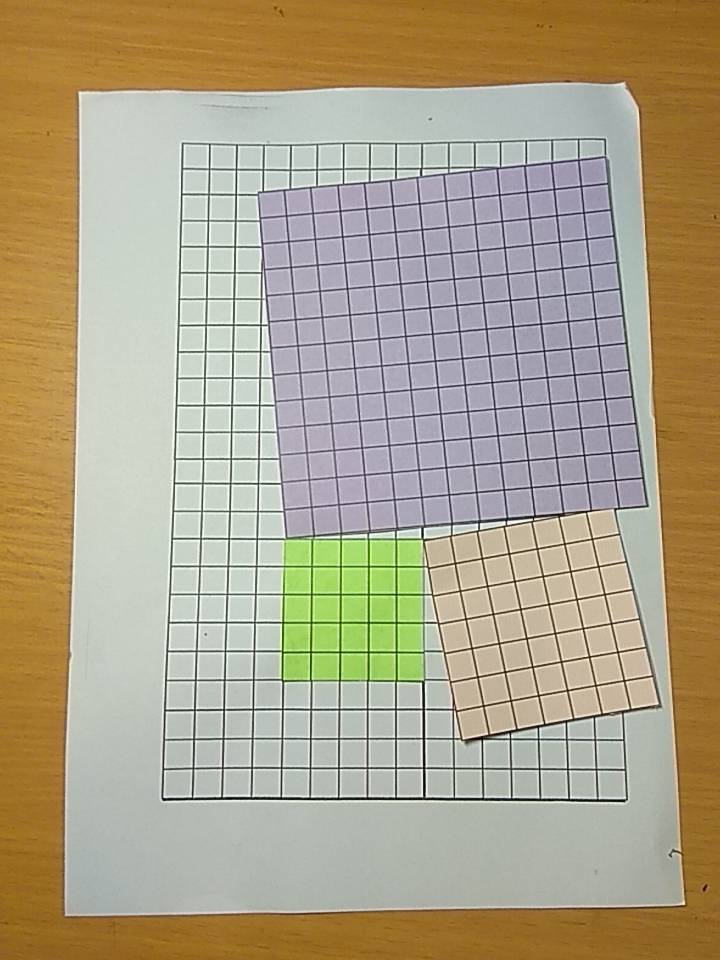 13
無法圍成三角形
7
5
提問(第二部分)
(1) 使用邊長12單位及9單位的正方形紙片，可以跟邊長是5單位的正方形圍出三角形嗎？
(2) 根據上題，可以圍出直角三角形嗎？
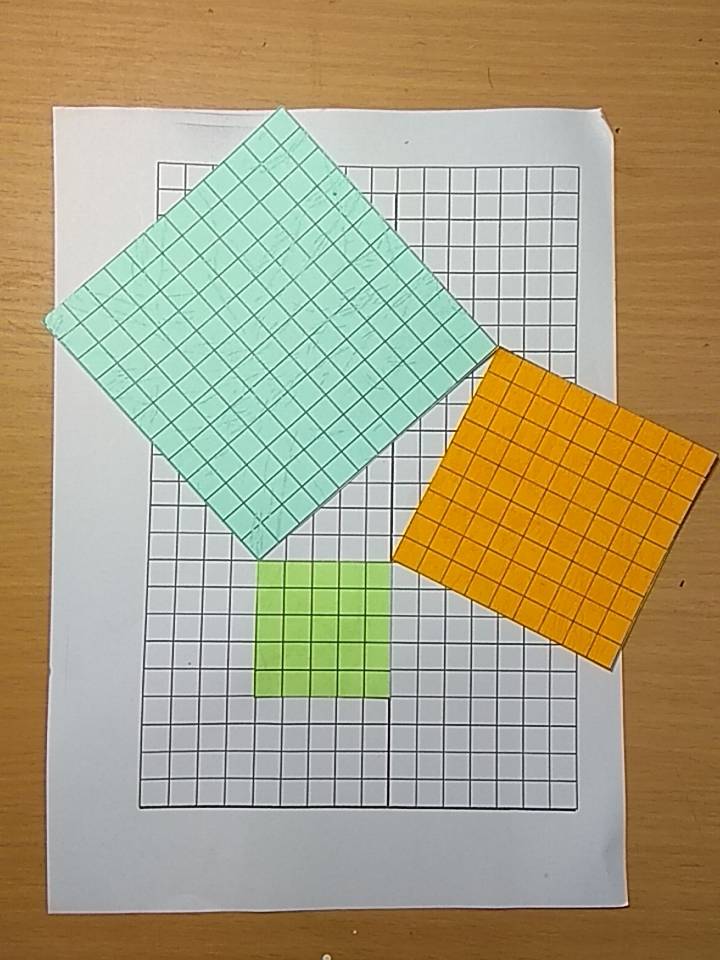 可以圍出三角形
12
9
5
但不能圍出
直角三角形
提問(第三部分)
(1) 使用邊長13單位及12單位的正方形紙片，可以跟邊長是5單位的正方形圍出三角形嗎？
(2) 根據上題，可以跟邊長是5單位的正方形圍出直角三角形嗎？
(3) 圍出直角三角形的三邊長必須有什麼條件？
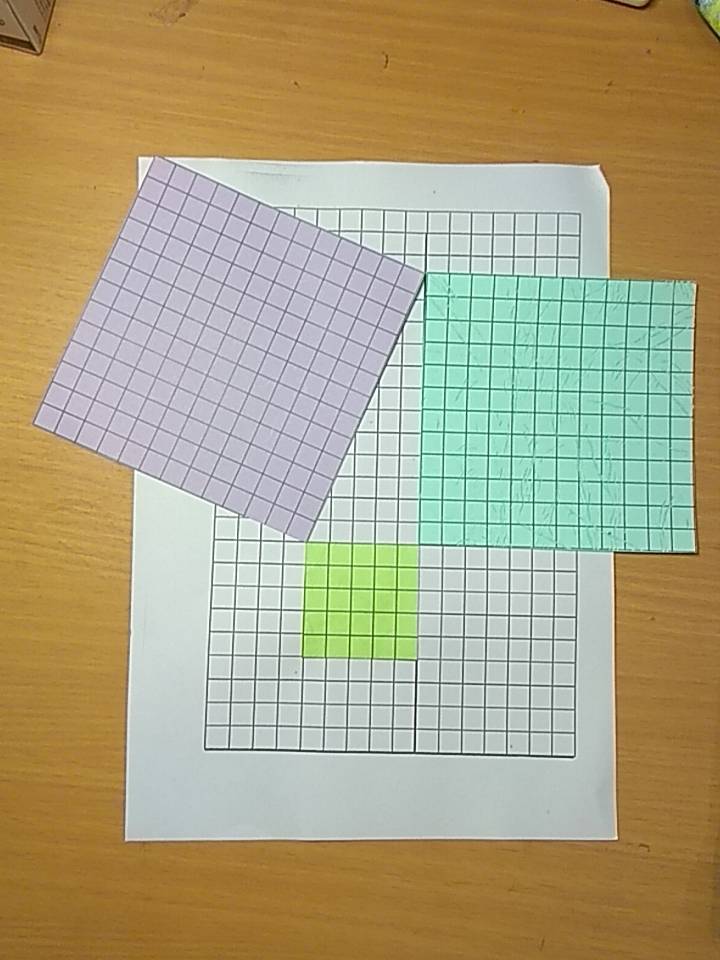 13
12
5
可以圍出直角三角形
提問(第四部分)
使用邊長13單位及12單位的正方形紙片，可以跟邊長是5單位的正方形圍出直角三角形，請觀察：   
                52 ＝25
                      122 ＝144
             132 ＝169
           你發現了什麼？
說明公式由來
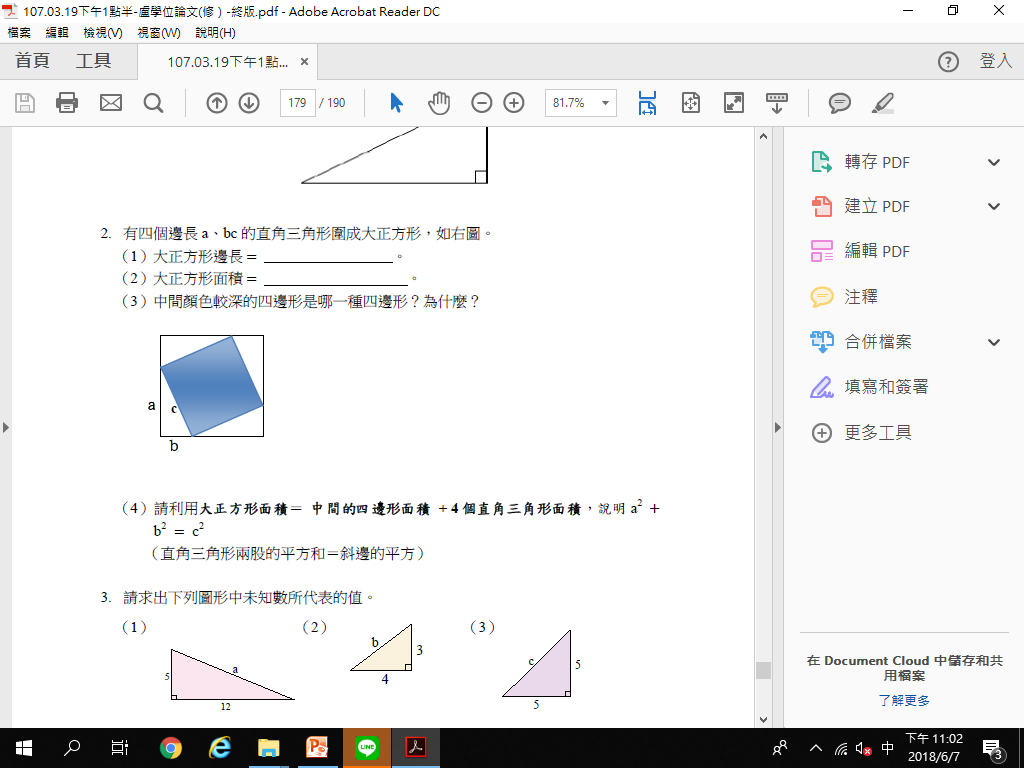 還可以談「樞紐定理」
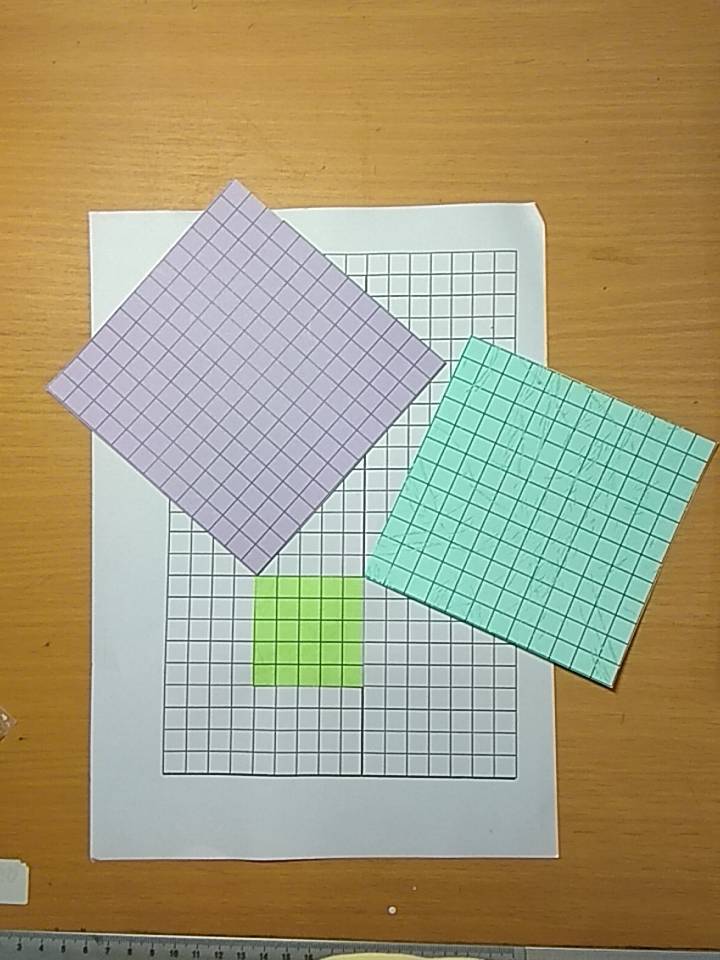 對邊 > 13單位
13
兩邊(5和12單位)不變
夾角 > 90∘
12
5
還可以談「樞紐定理」
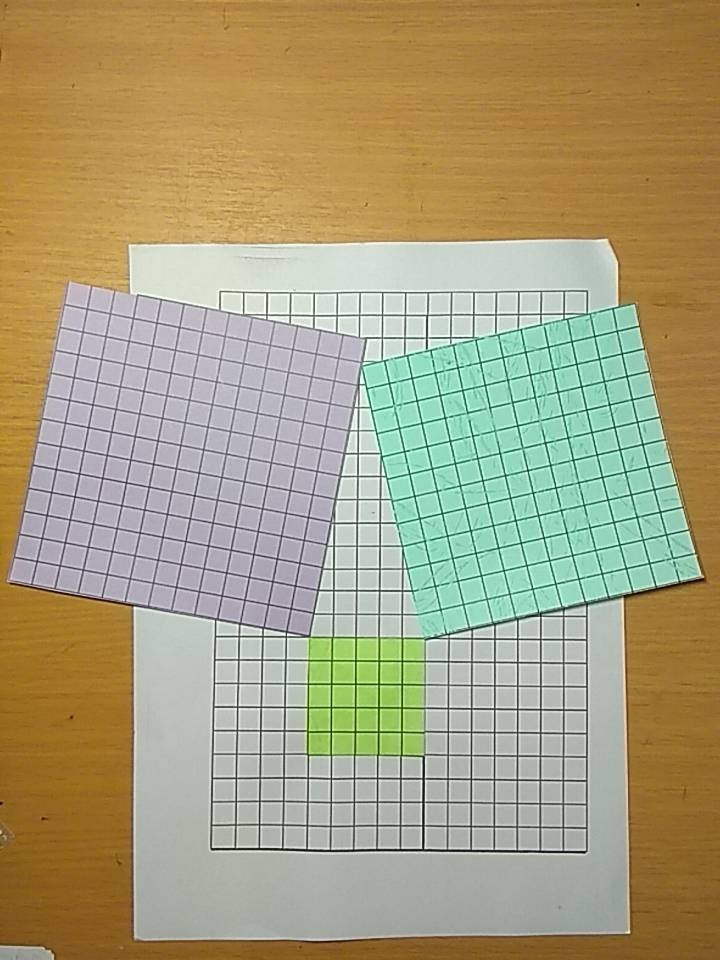 對邊 < 13單位
兩邊(5和12單位)不變
夾角 < 90∘
13
12
5
畢氏定理與黃金矩形
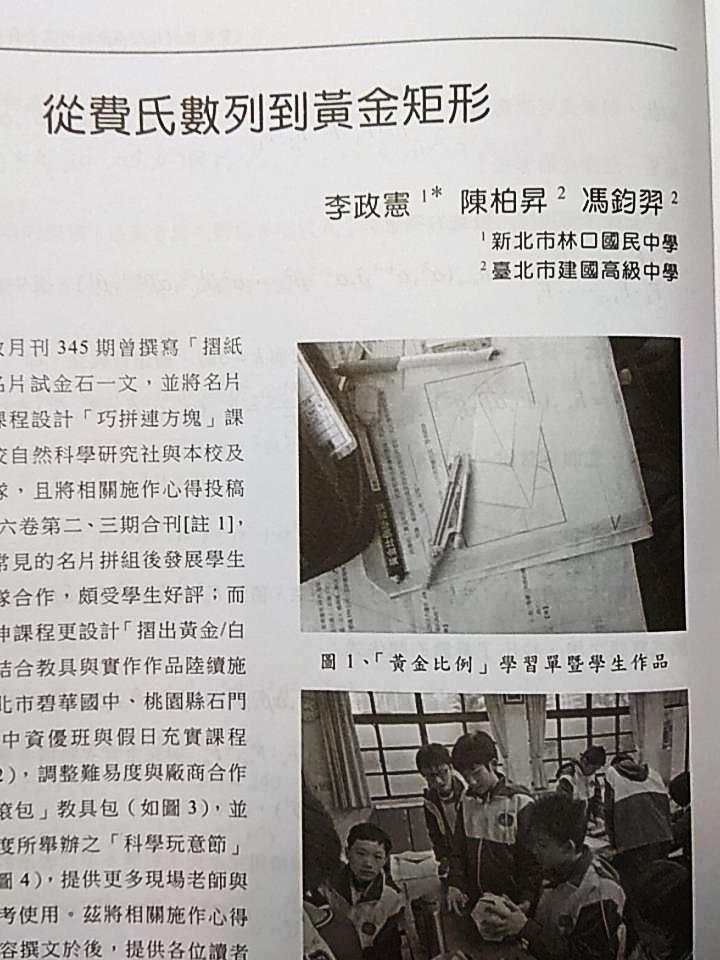 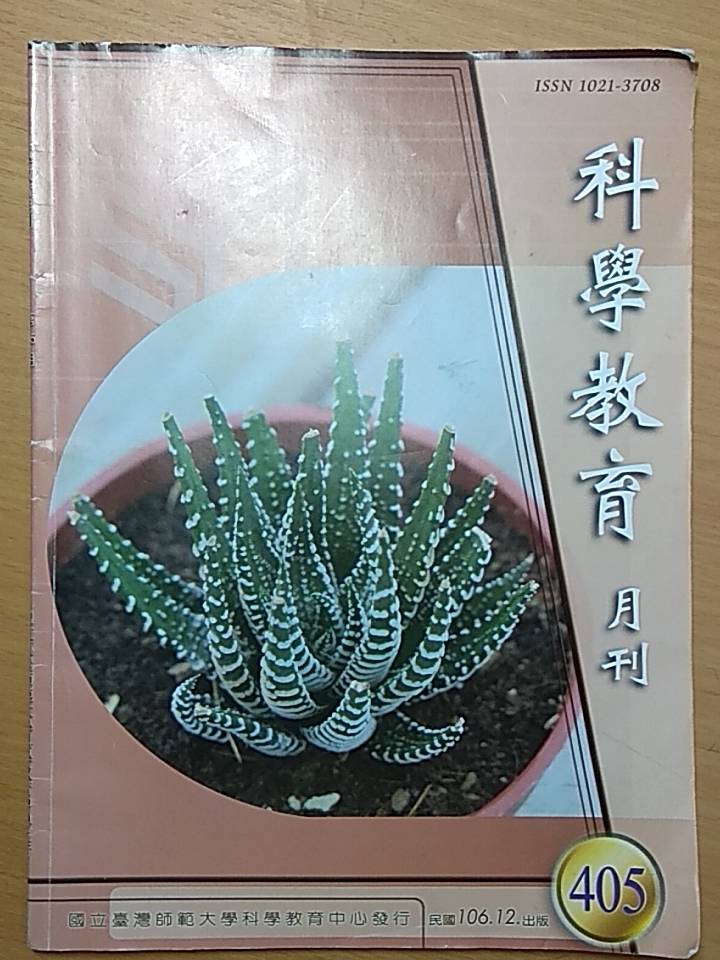 正在隔壁教室精彩說課！
如何判斷一個矩形的長寬比為黃金比例？
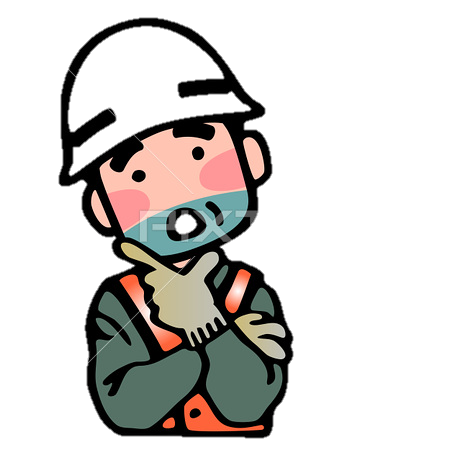 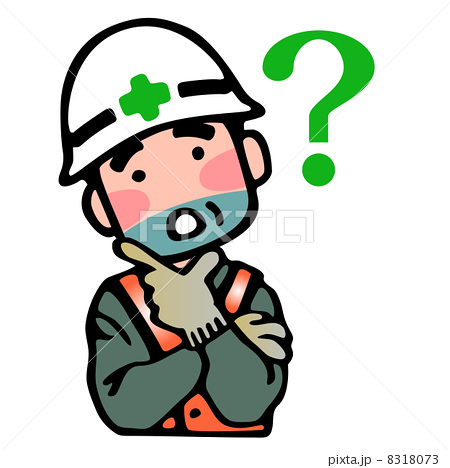 可以用摺紙的方法
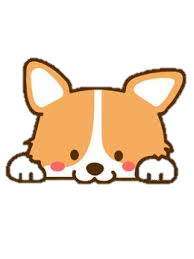 X
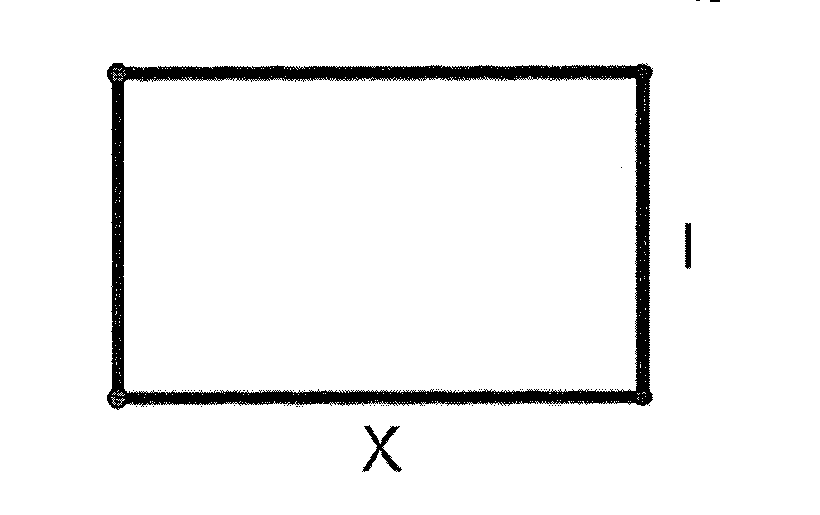 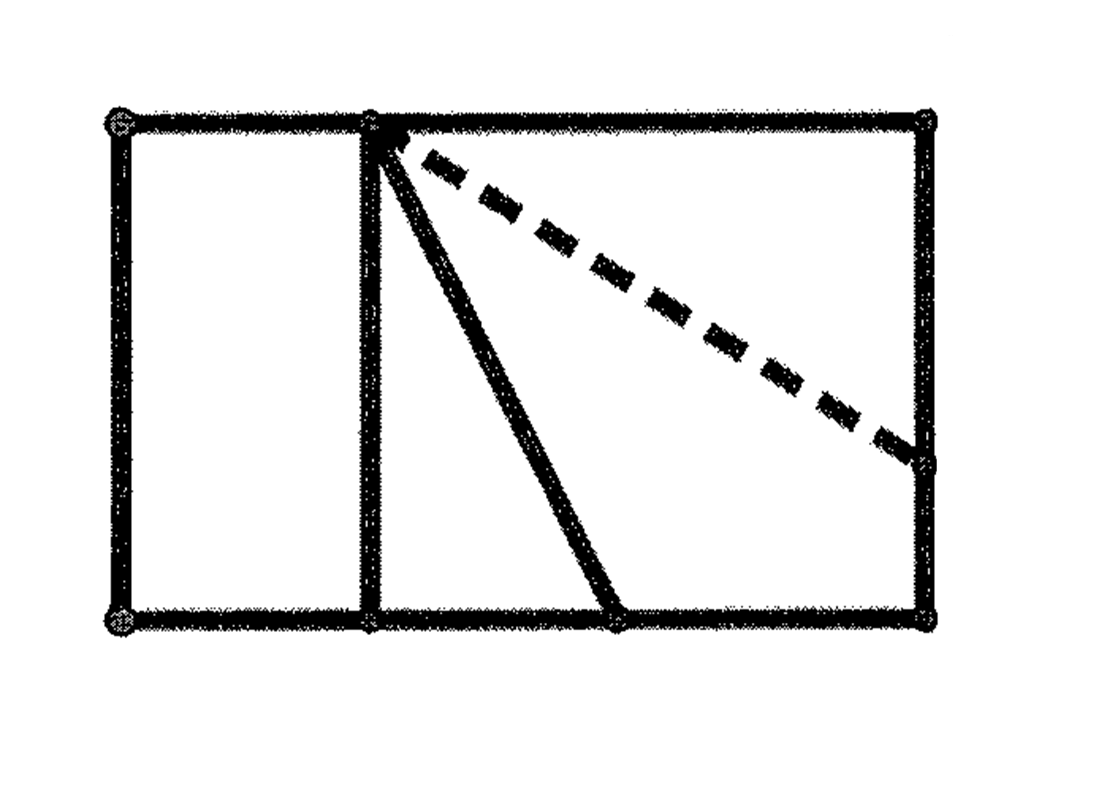 1
請欣賞摺紙影片
X
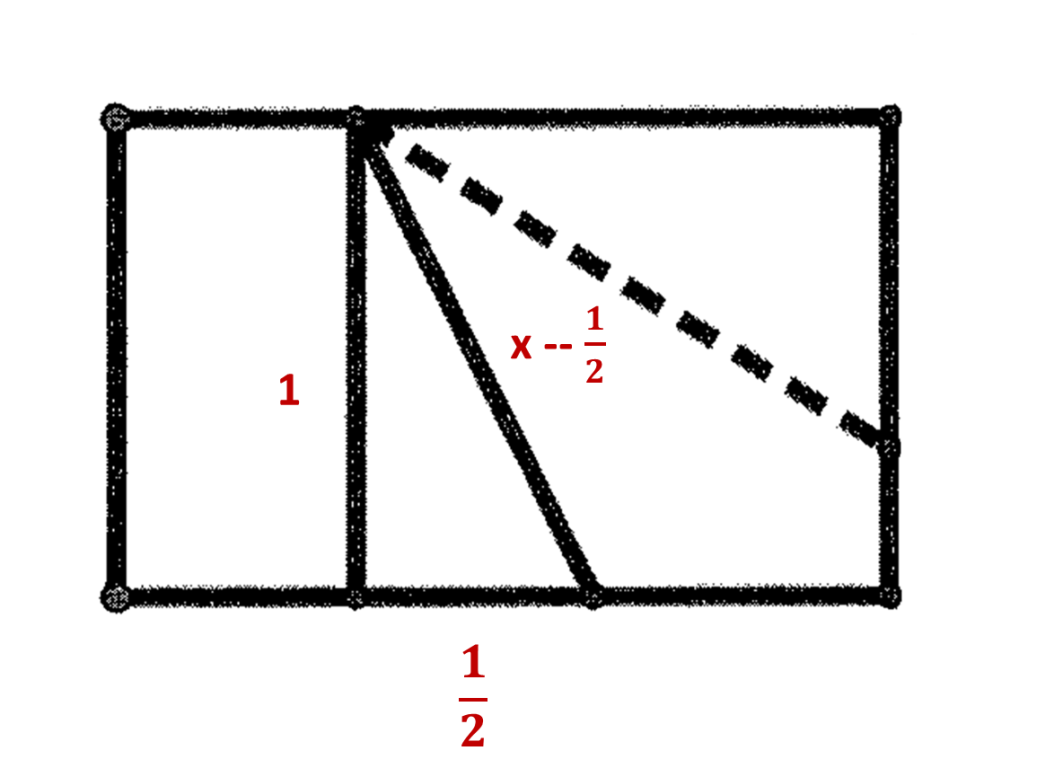 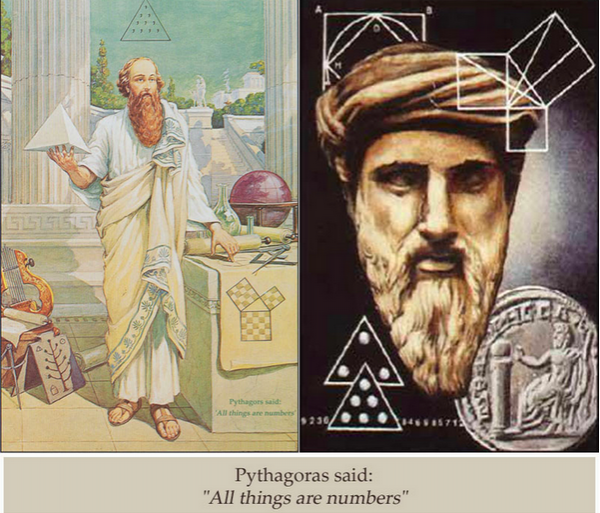 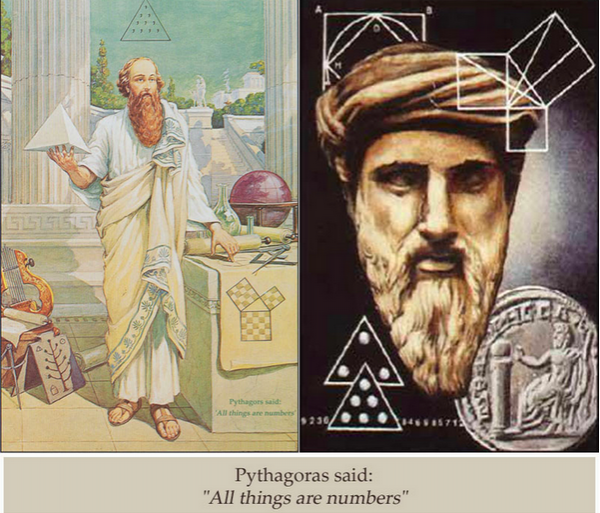 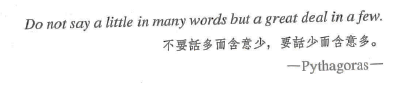 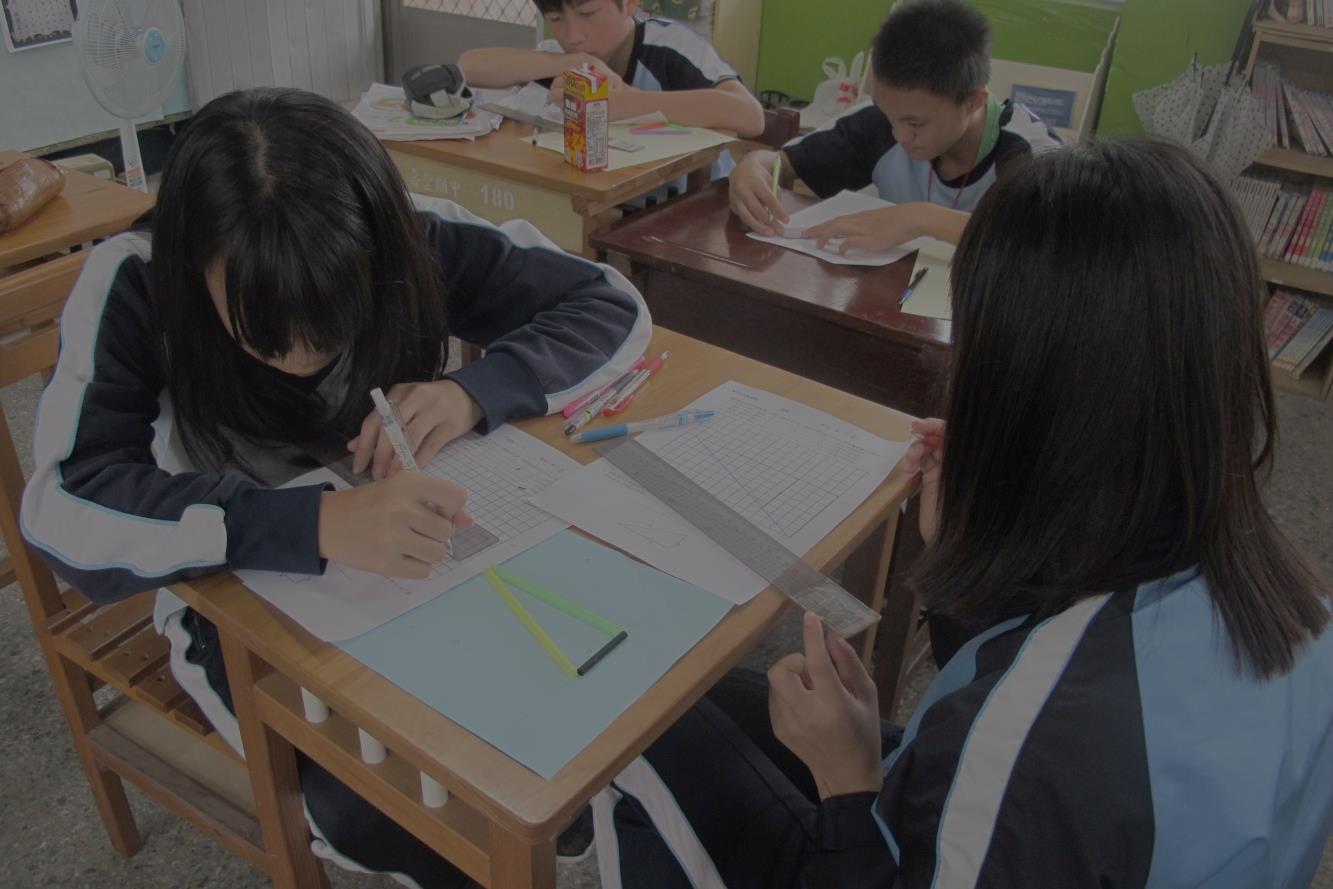 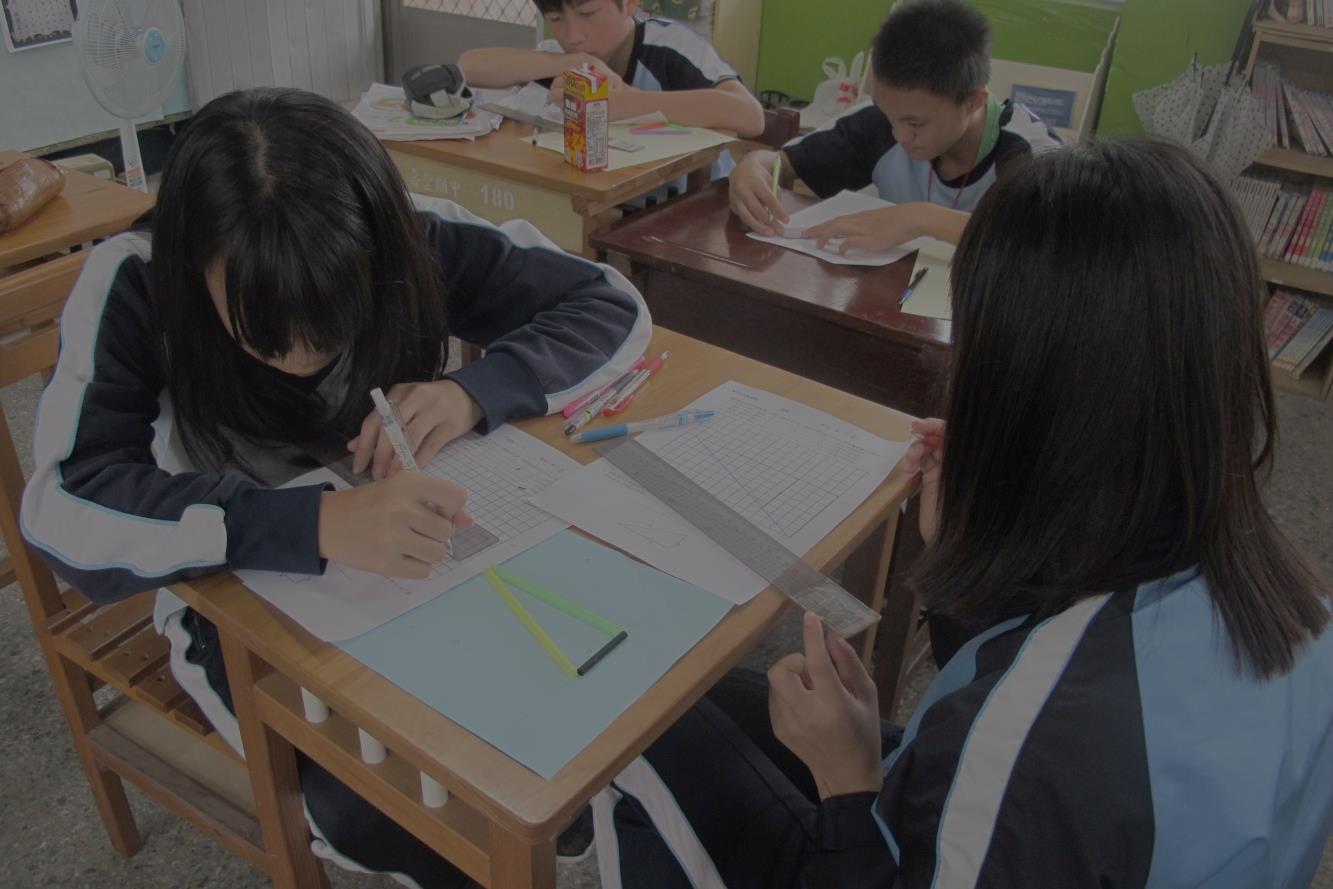 謝謝聆聽，敬請指教